Face presentation
Define face presentation 
Understand the incidence rate 
Analyze the etiology  of face  presentation 
Understand the various  positions 
Describe the  various diagnostic methods 
Describe the mechanism of labour 
Understand the management of labour 
Recall the  prognosis and complications of brow presentation
Face Presentation
This is a cephalic presentation where the attitude  is one of the complete  extension  ,presenting  part  is the face  and denominator  is the  chin  or   mentum.
AETIOLOGY











,pr
Incidence rate 1 in 500 births.
Face presentation present during pregnancy is rare while that developing  after  the onset of labour (secondary )is common.
 It occurs more frequently in multipara.
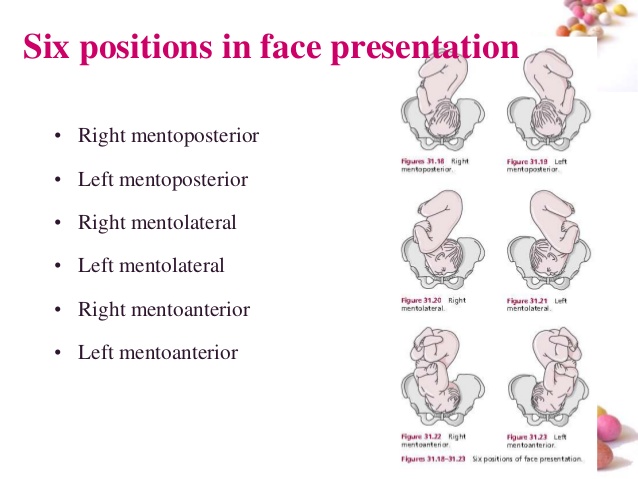 Commonest position is LMA
Face presentation
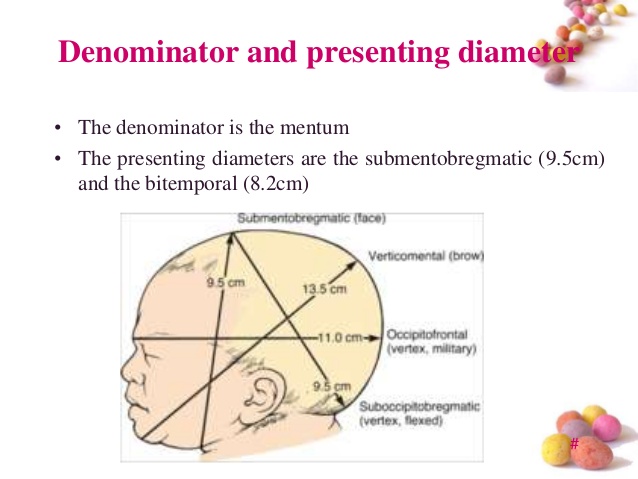 Diagnosis
During pregnancy (difficult)
Inspection –because of S shaped spine there is no visible bulging  of the flanks.
  Palpation –back is on the flank. The back is difficult to feel.
 * The limbs are felt more prominent in mento-anterior position.
 Pelvic grip: the occiput is at a higher level than the sinciput.
Head seems big  and not engaged.
* Auscultation 
The FHS are heard below the umbilicus through the fetal chest wall in mento-anterior position.
Ultrasound or X-ray: 
confirms the diagnosis and may identify associated foetal anomalies as anencephaly.
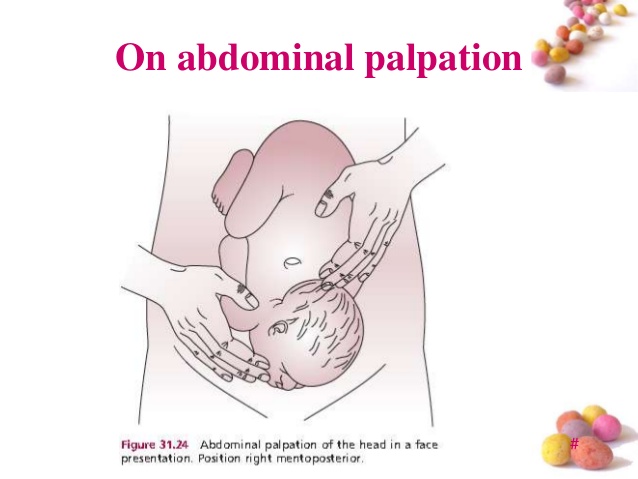 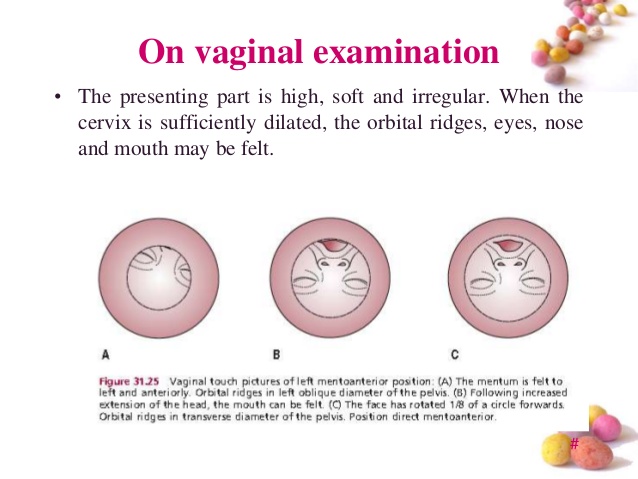 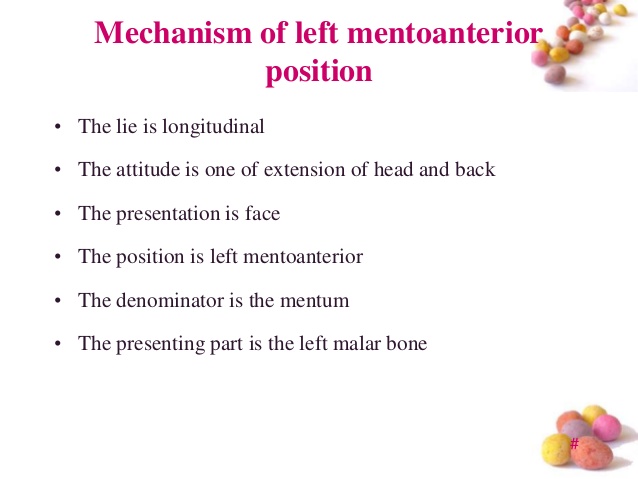 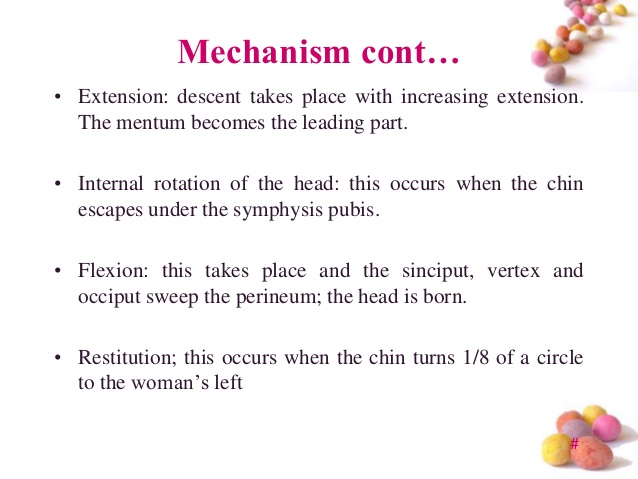 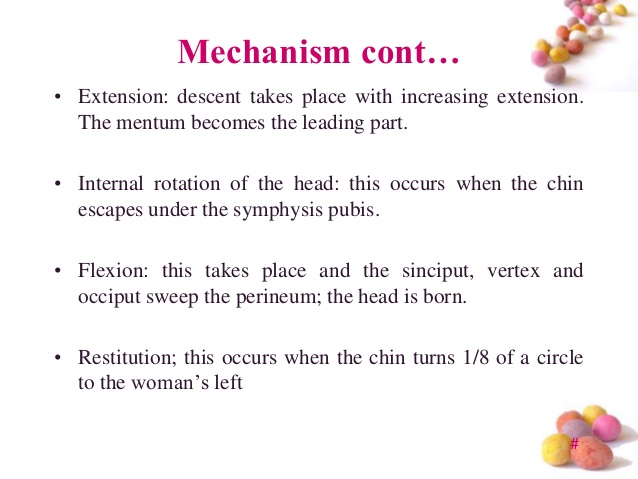 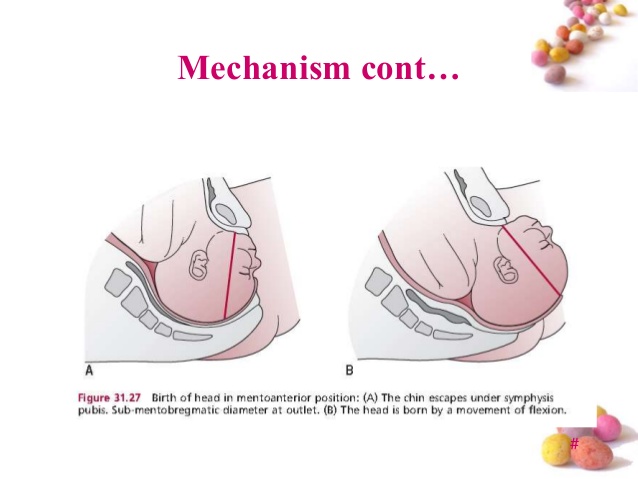 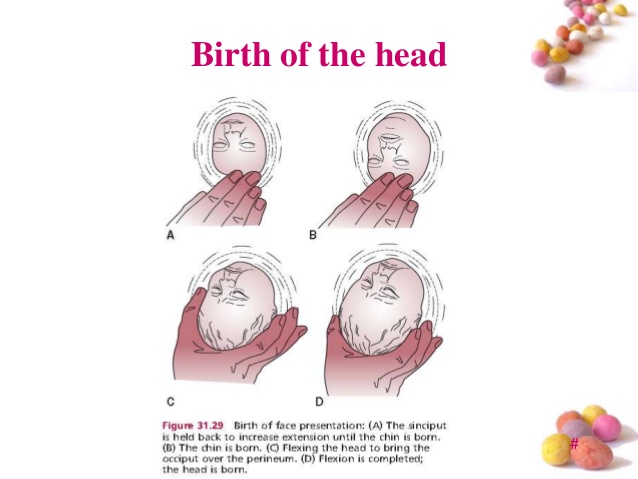 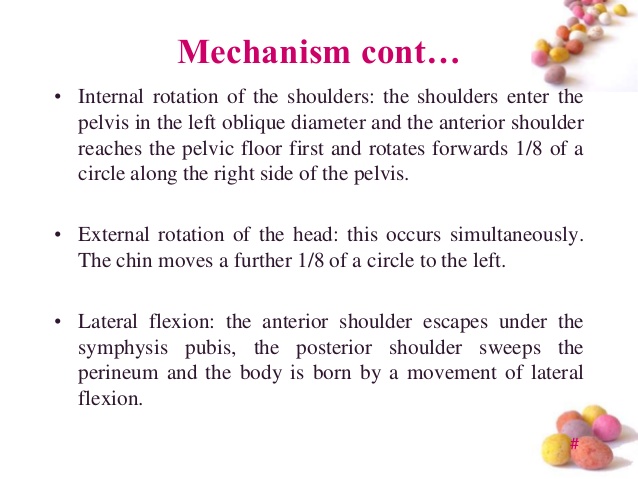 MENTO ANTERIOR
VAGINAL DELIVERY
First stage
In uncomplicated cases, a wait and watch policy is adopted. Labor is conducted in the usual procedure.
Second stage
Wait for spontaneous delivery to occur. Perineum should be protected with liberal mediolateral episiotomy. 
In case of delay, forceps delivery is done.
PROGNOSIS
MATERNAL
LMA/RMA risk not much increased. Increased morbidity  due to operative  delivery and  manipulation .
LMP-neglected cases leading to obstructed cases leading to obstructed labour and ruptured uterus.
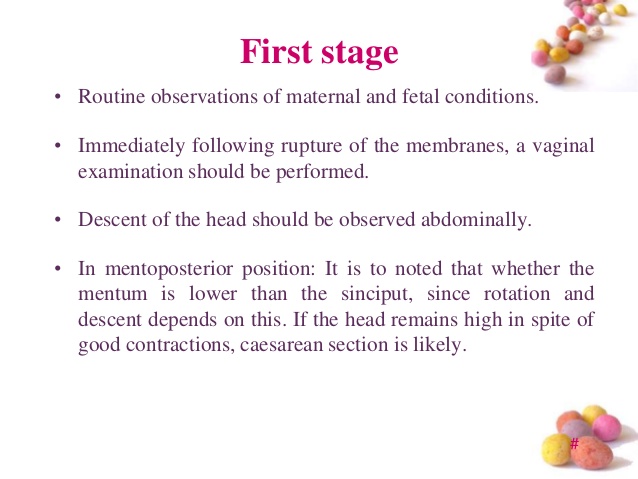 Prognosis
LMA/RMA risk not much increased. Increased morbidity  due to operative  delivery and  manipulation .
LMP-neglected cases leading to obstructed cases leading to obstructed labour and ruptured uterus.
Complications 
Cord prolapse
Increased operative delivery
Cerebral congestion due to poor venous return from the head and neck.
Neonatal infections due to bacterial contamination in the vagina.
PPH due to atonic uterus and trauma following delivery.
Perineal damage.
Nursing management 
Nursing assessment should include client history ,prenatal diagnosis of any anomalies, multiple gestation 
GA documented and verified
Auscultation to assess the fetal wellbeing 
Continuously monitor the  labour progress ,fetal wellbeing ,maternal pain and coping behaviors
Provide  explanation  to the client and support persons regarding the plan of care ,reason for augmentation and expectation regarding face or brow  presentation particularly fetal appearance.
Offering reassurance and maintaining  a vigilant  presence.